NATURE’S FINESTSOLAR PROJECT
Presented By
Ramie Klocko & Ophir Bonen
Benefits of Wind & Solar Power at the Garden
Provides clean & renewable energy  

Independent Offgrid System

Cost Efficient Energy Production

Durable Hardware

Self-Sufficient & Sustainable
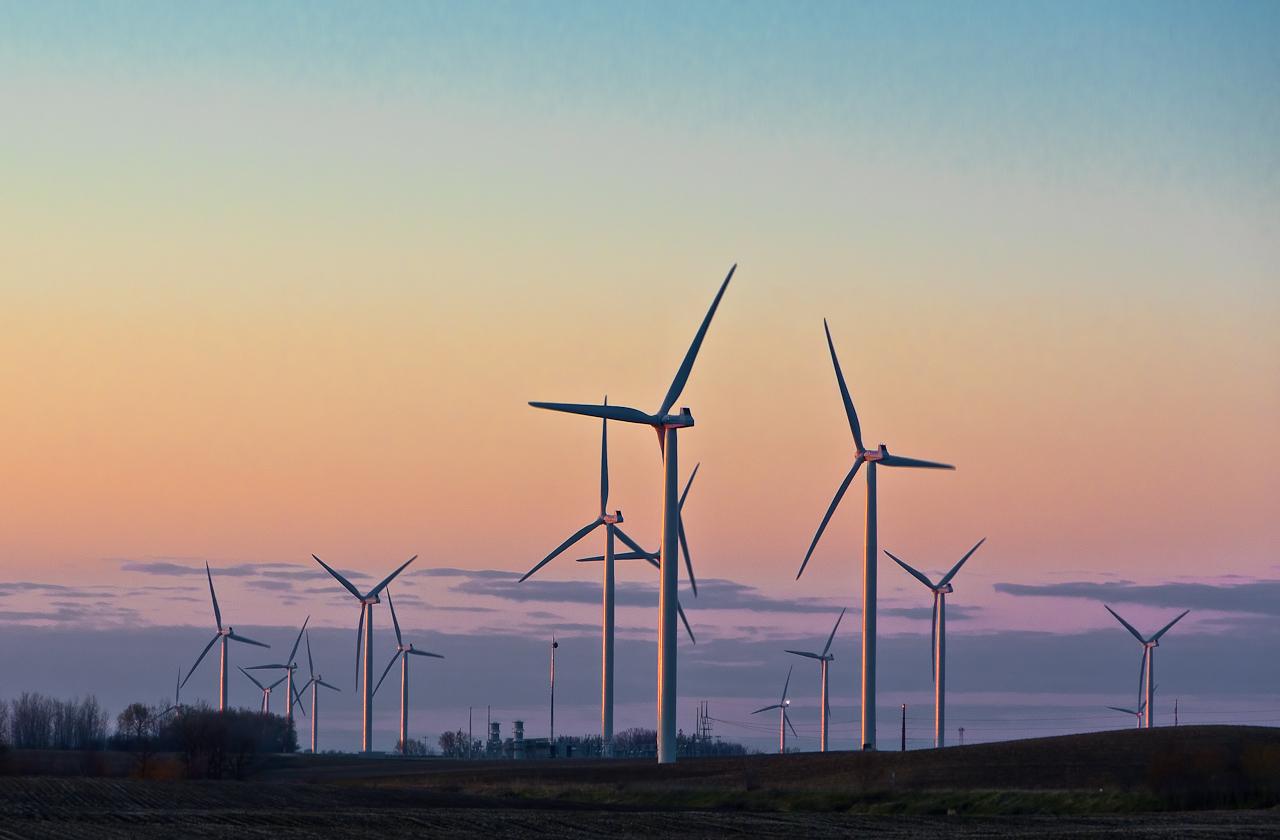 Why we need clean power:
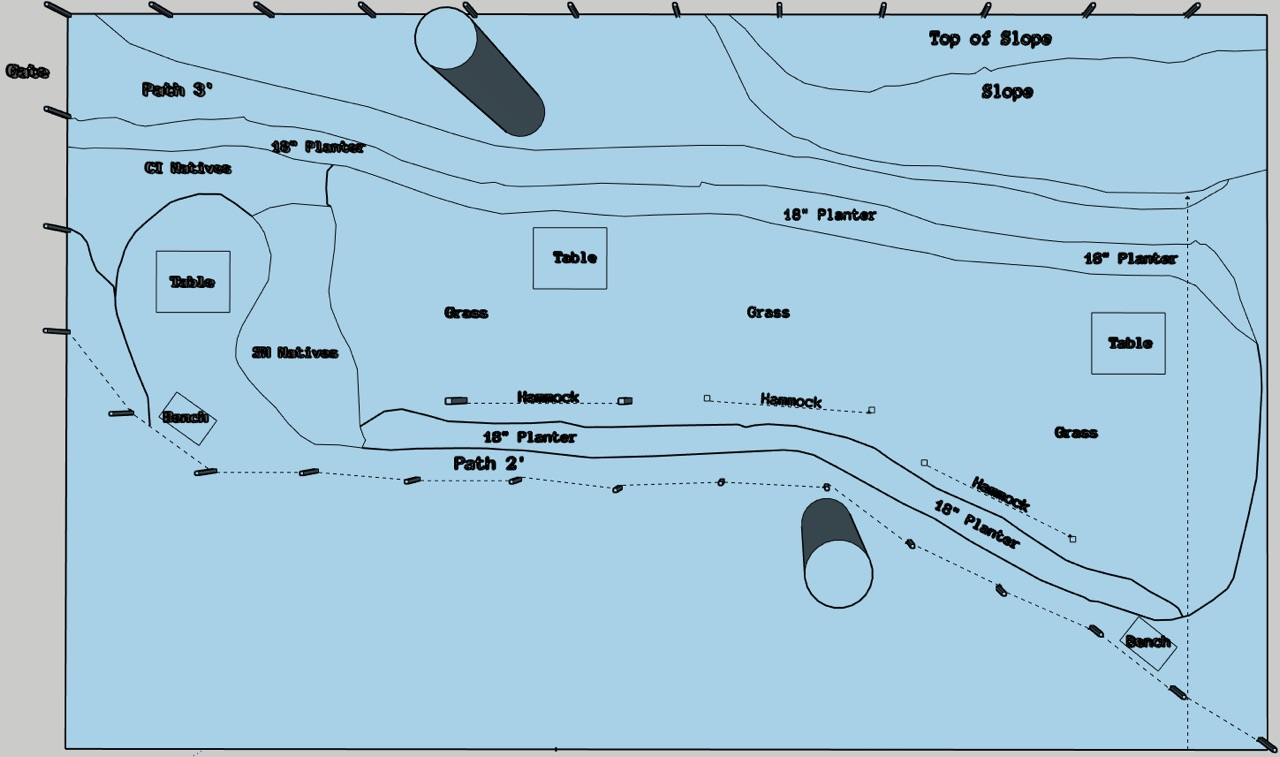 Power supply for Tools
Charging Stations   
Wifi Booster
Lighting up the Garden
Future Endeavours
Inspiring others
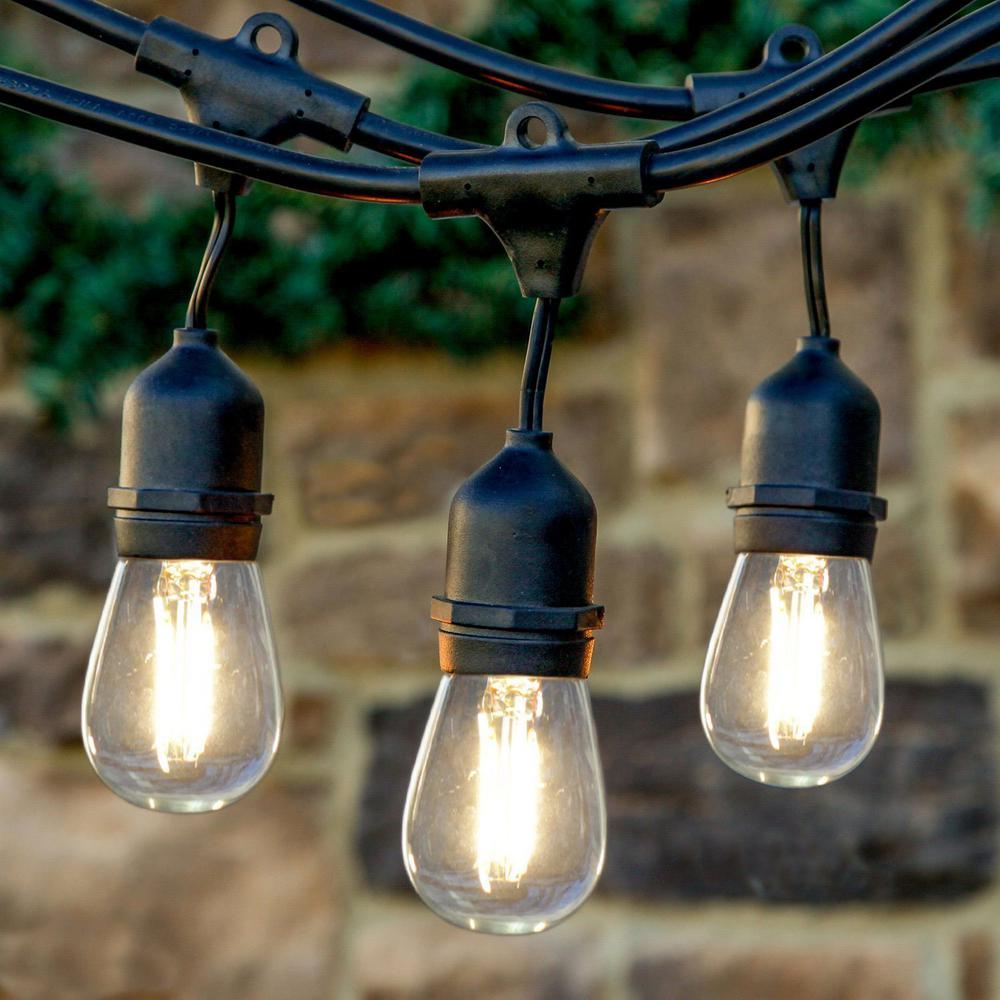 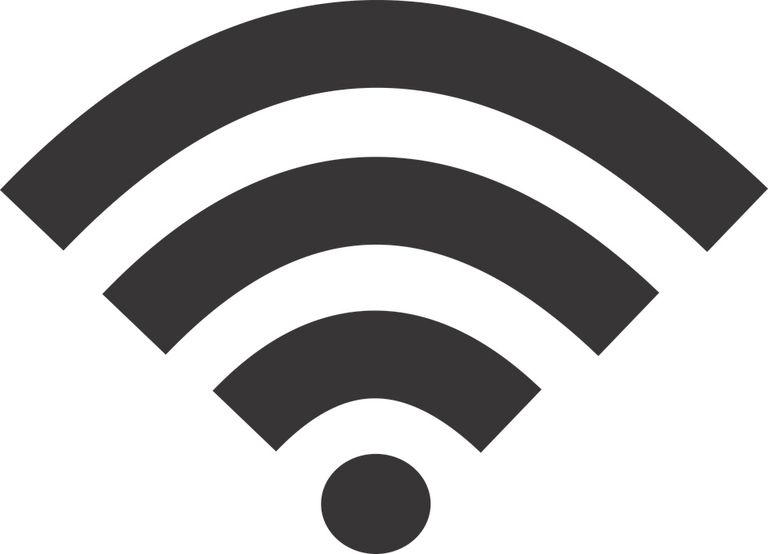 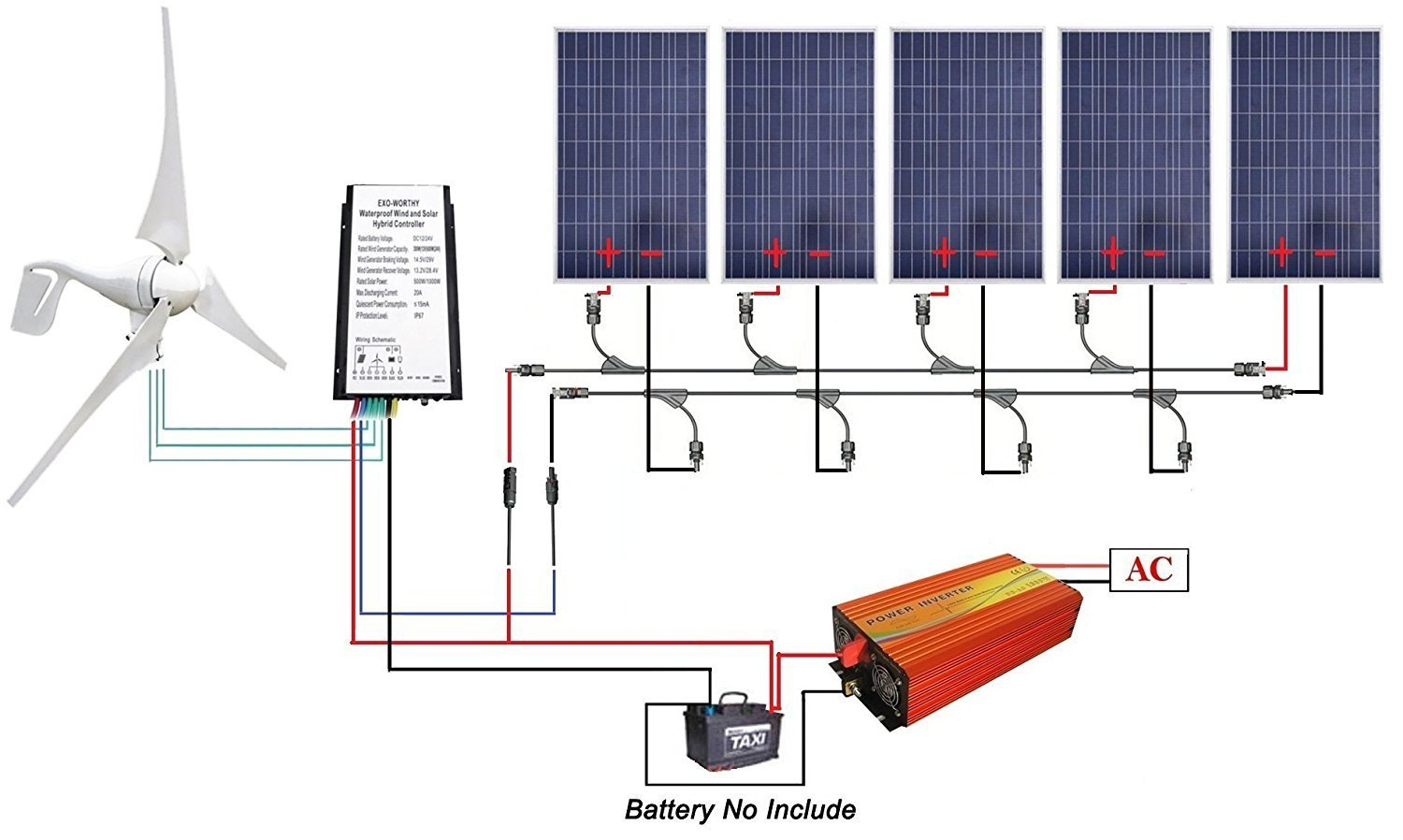 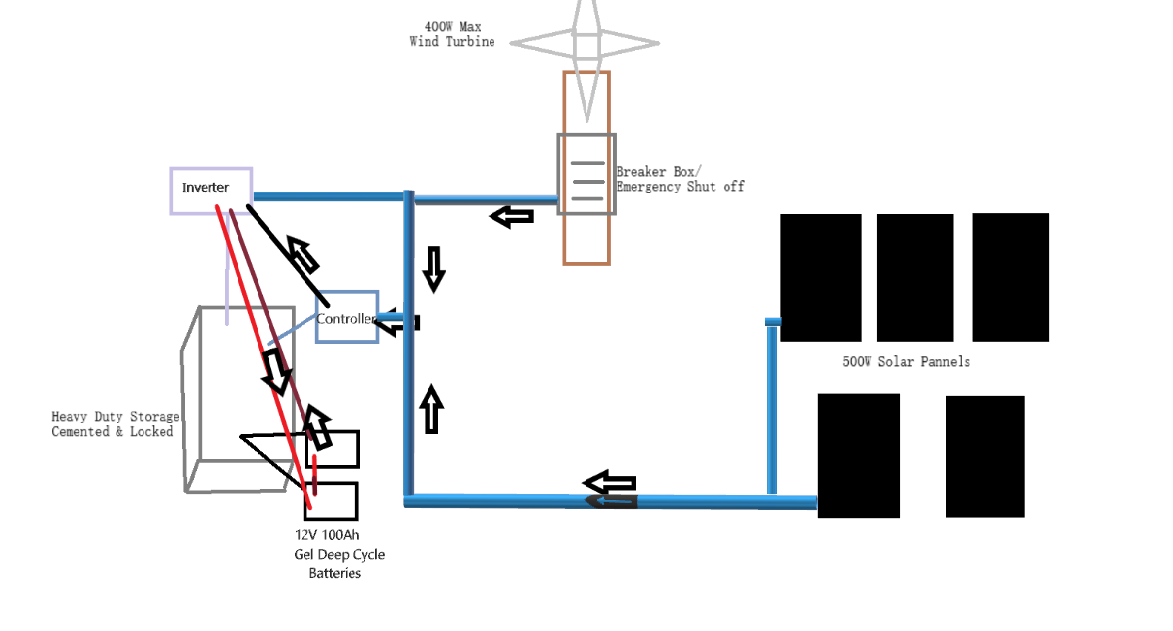 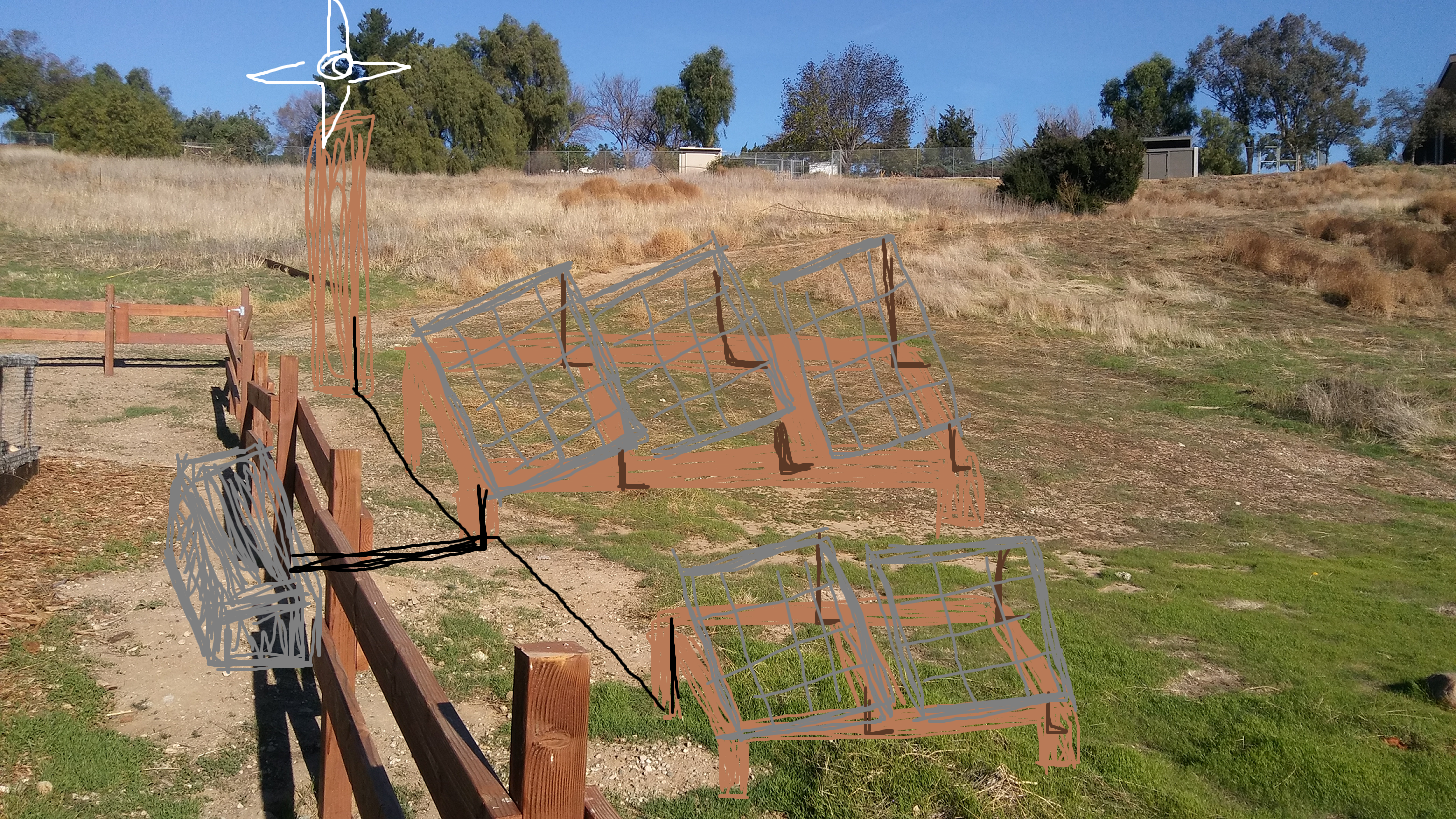 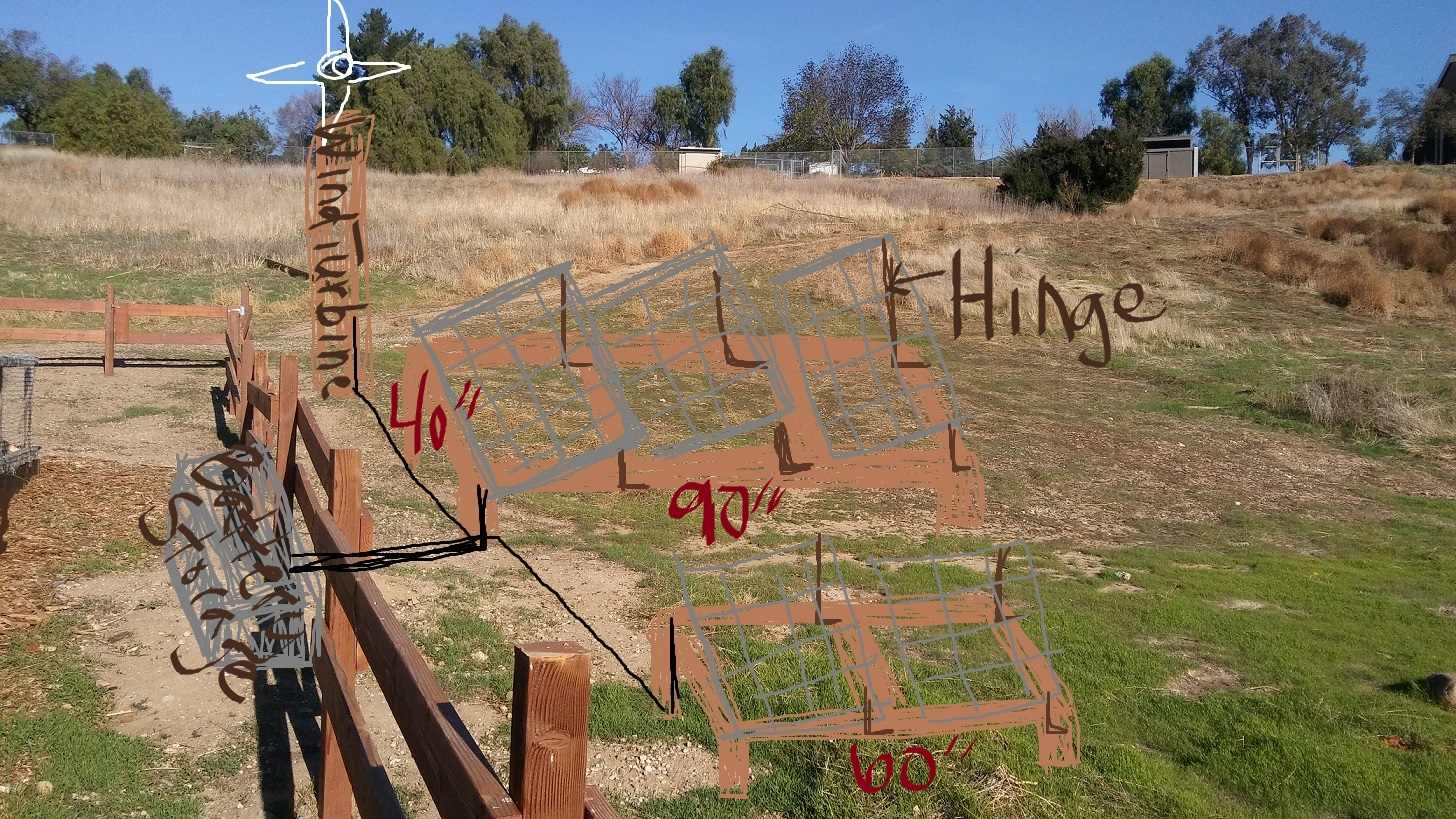 Home Depot:
Amazon
Grand Total: $2,499